ЦРТАЊЕ КРУГА И КРУЖНИЦЕ
(утврђивање)
KРУЖНИЦA (k)
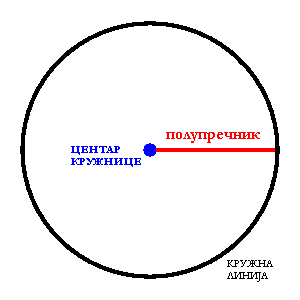 R
KРУГ (K)
ЦЕНТАР
r
ПОЛУПРЕЧНИК (r)
ПРЕЧНИК (R)
ВЈЕЖБА:
1. Нацртај круг са центром у тачки O и полупречником r  3cm.
2. Нацртај:
праву p,
на правој  p нацртај двије тачке T i F,
кружницу са центром у тачки T, тако да тачка F припада тој кружници.
3. Нацртај:
a) дуж AB=4 cm,
b) нацртај кружнице К1 i К2  са центрима у крајњим тачкама те дужи и једнаким полупречницима r  2,5 cm,             
 c) обиљежи заједничке тачке тих кружница.